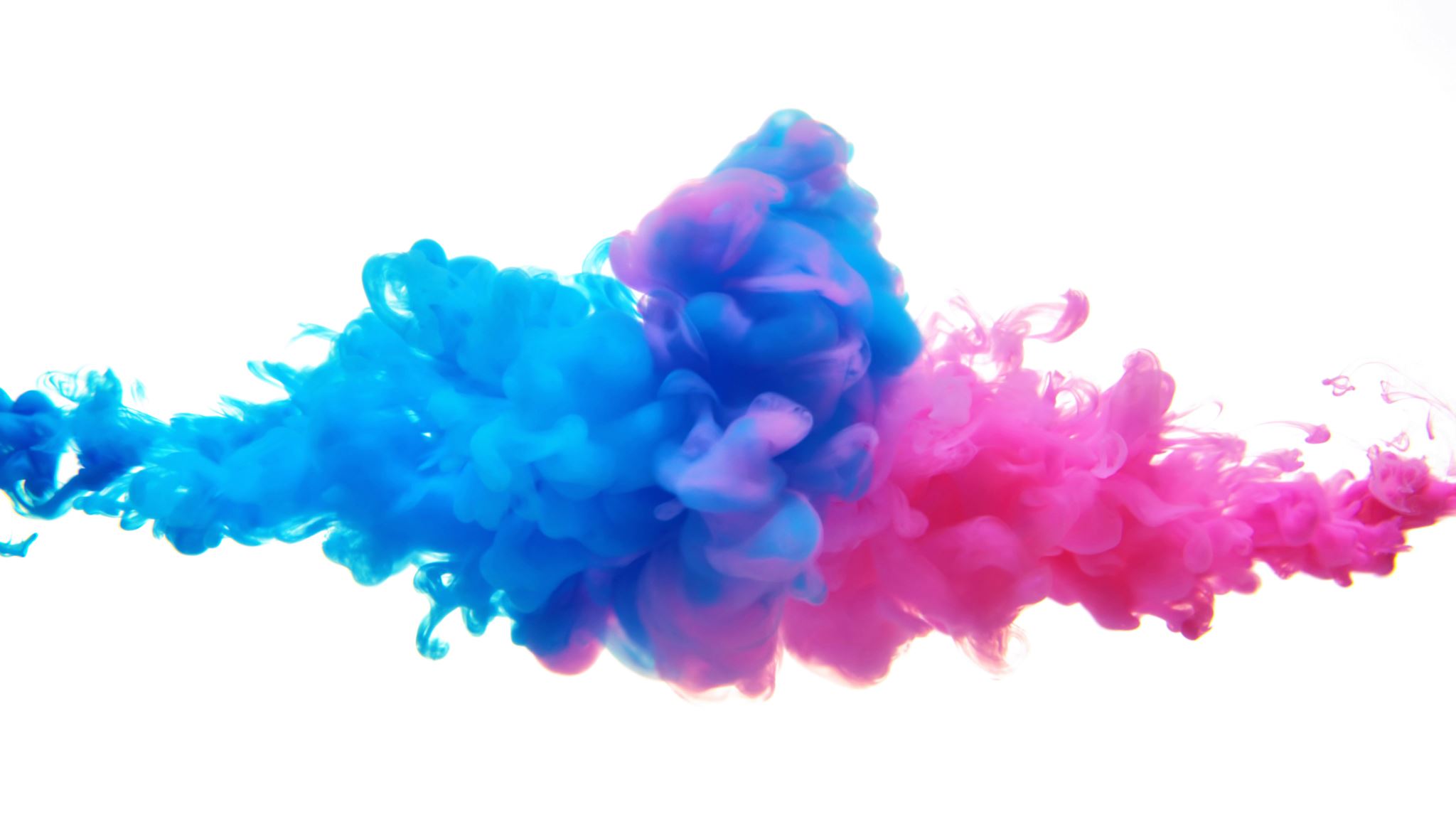 Spill Control
October 2024
Spill X
Spill X – A (Acid)
Acid neutralizing adsorbent neutralizes and solidifies most mineral and organic acids for safe and easy clean up.
Sulfuric, hydrochloric, nitric and hydrofluoric
Spill X - C (Caustic) 
Caustic neutralizing adsorbent neutralizes and solidifies caustics for safe and easy cleanup. 
Sodium hydroxide (50%) and ammonium hydroxide (29%)
Spill X - S (Solvent) 
Solvent adsorbent adsorbs spills of many common hydrocarbon solvents, reagents and fuels.
Qty 1, 5-gallon bucket will neutralize up to 4-6 gallons of product (either Spill X- A (acid) & C (caustic))Qty 1, 5-Gallon bucket of Spill X-S (solvent) will neutralize up to 3 gallons of product Qty 1, 2lb container will neutralize ½ gallon.
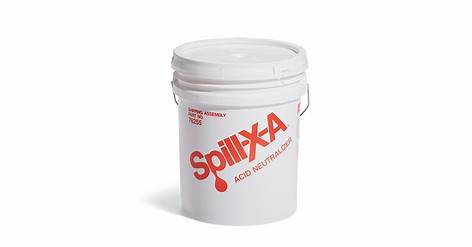 10/12/2023
3
Oil Only Spaghetti Booms BOM 203
5” x 10” 
Absorbs and contain thick oils and other viscous liquids on water
Each boom absorbs up to 6 gallons
Zinc plated carbon steel attachment clips allows you to link booms together
Sample Footer Text
Oil Only Absorbent BoomBOM406
3” x 10”
Absorbs oil and fuel spills on water
Each boom absorbs up to 2 gallons 
Can be clipped together
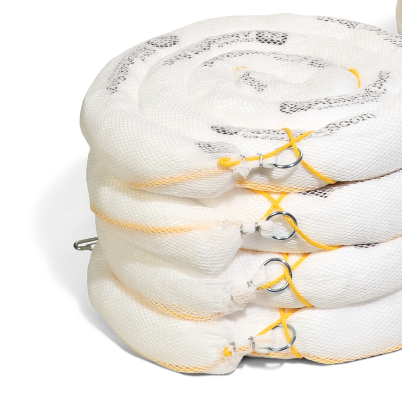 10/12/2023
5
Oil Only Absorbent SocksSKM210
3”x 48”
Each sock absorbs up to 1 gallon
Oil spills on land but will float to clean up oil-based liquids on water 
Can be tied down using the attached string. 
Moldable to hug corners or contain puddles
Chemical Absorbent Sock124CR
Absorbs small spills of concentrated chemicals including acids, bases or corrosives
Absorbs up to 100 ounces per sock
3” x 46”
Absorbent PillowsPIL201
Absorbs oil, coolants, solvents and water
Universal
Each pillow absorbs up to 2 gallons
17” x 21” 2”
Sample Footer Text
Absorbent Mat Pad MAT240
Heavyweight
15” x 20” 
100 pads per box
Absorbs oil, coolants, solvents and water
10/12/2023
9
Sample Footer Text
Oil Only Absorbent MatMAT403
Heavyweight
15” x 20” 
100 pads per bag
Absorbs oil and fules
Hates water
10/12/2023
10
Hazmat Chemical Absorbent Mat Pad	MAT301
Heavyweight
15” x 20” 
100 pads per bag
Absorbs acids, bases and corrosives
Lite-Dri Loose AbsorbentPLP201
Absorbs oil, coolants, solvents and water
Absorbs up to 8 gallons per bag
3X more absorbent than clay